2015년 수기집
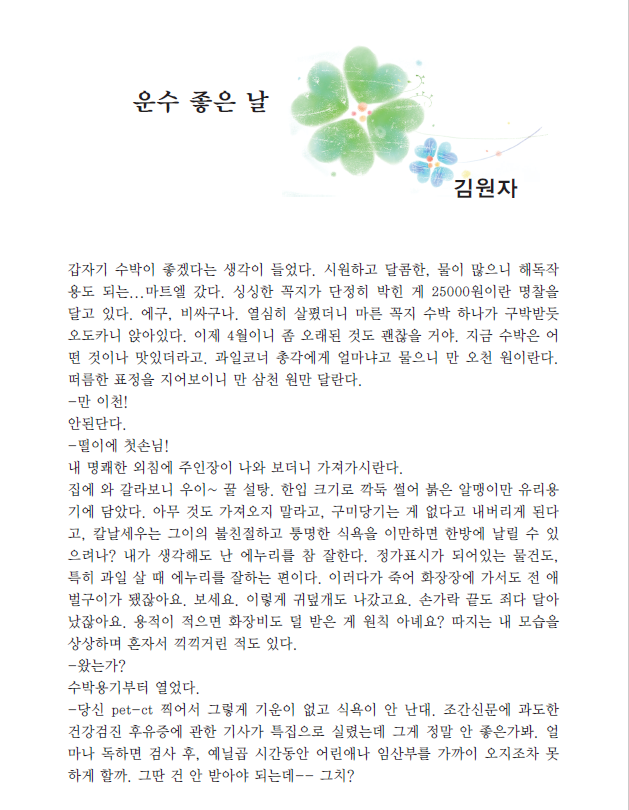 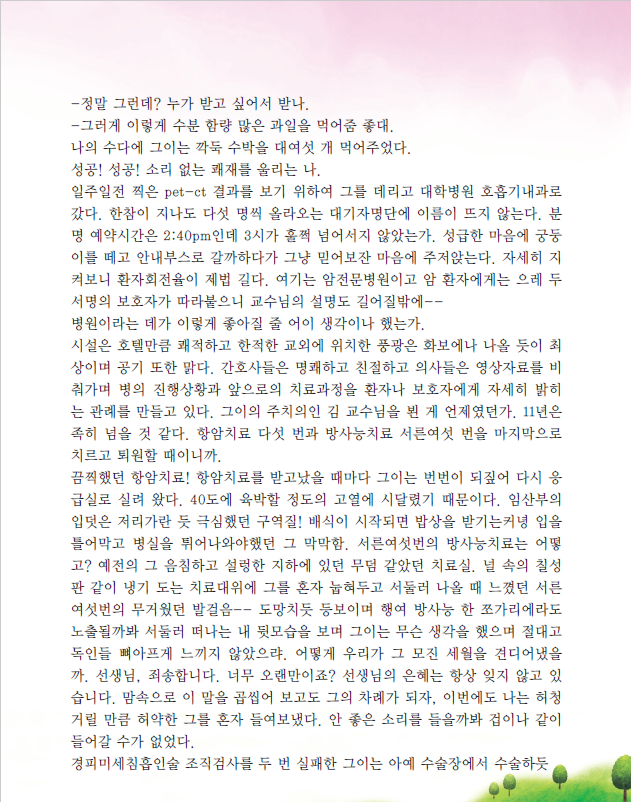 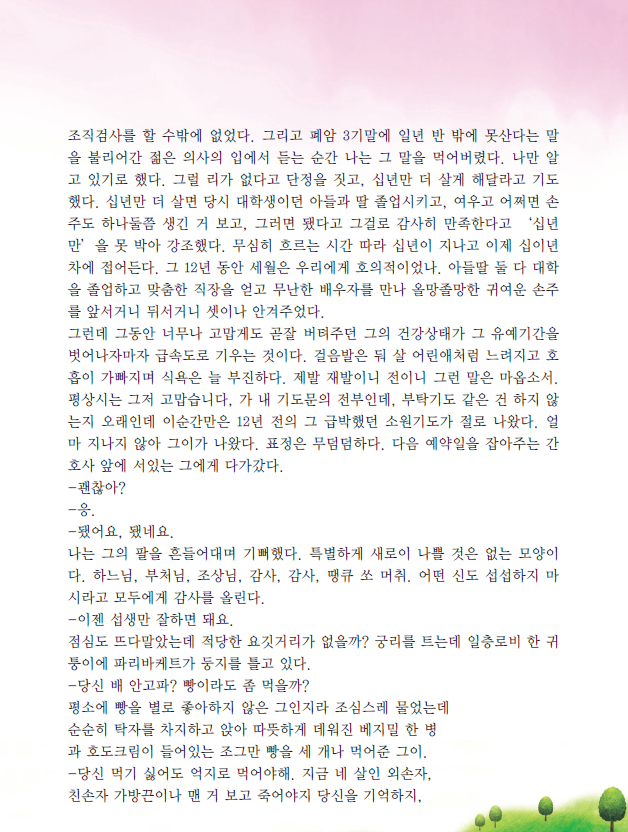 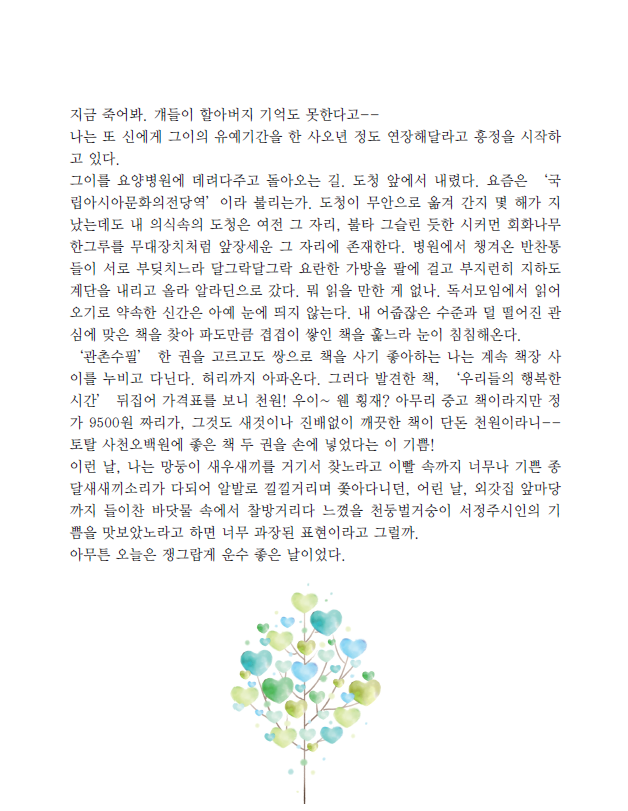 2016년 수기집
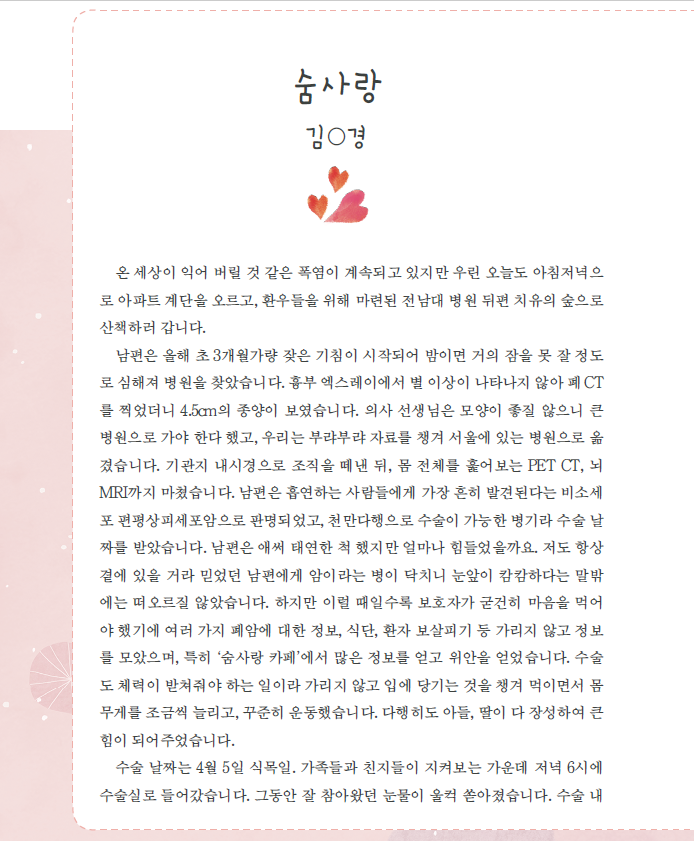 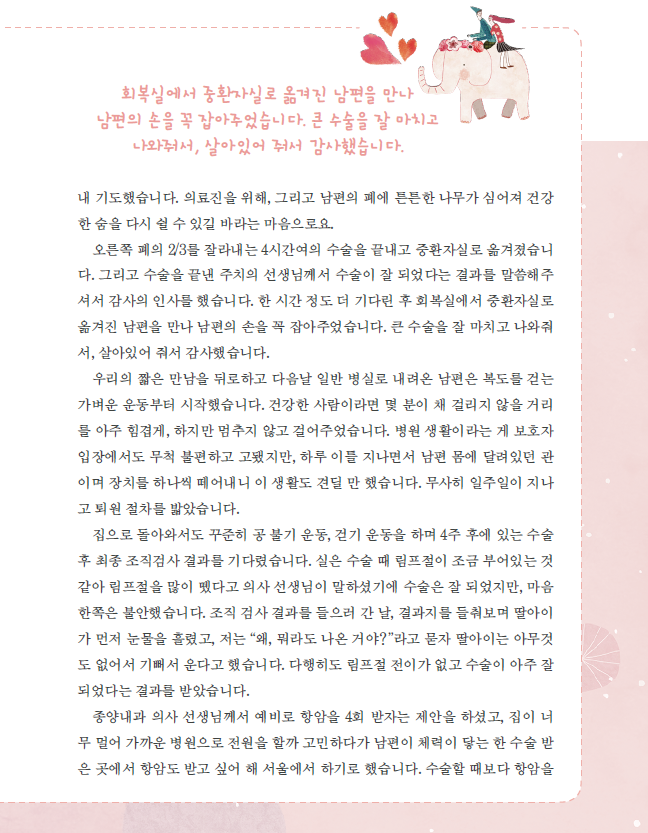 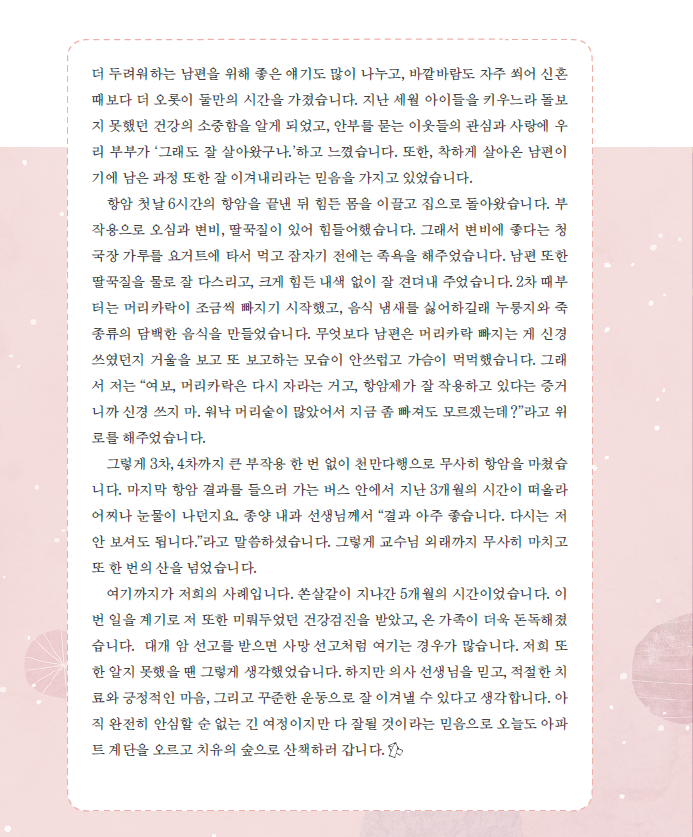 2017년 수기집
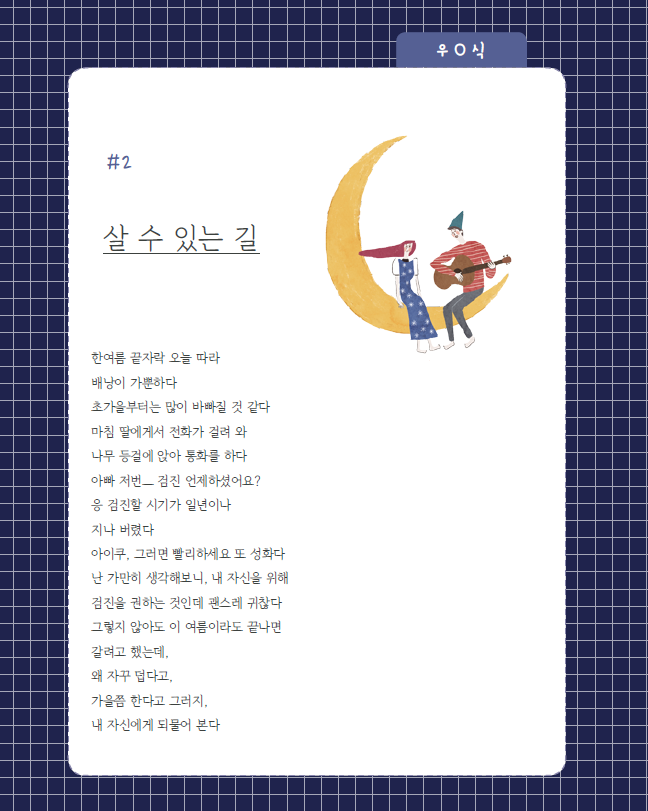 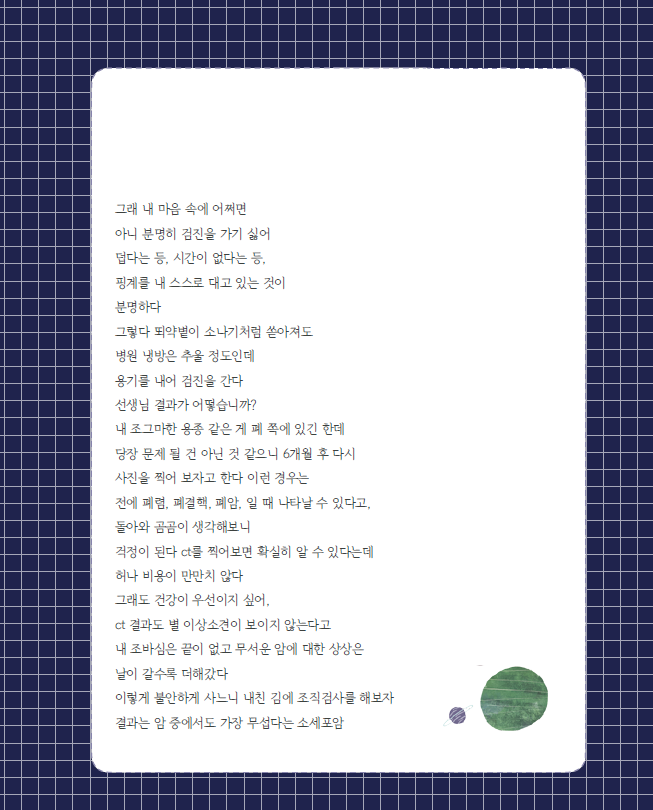 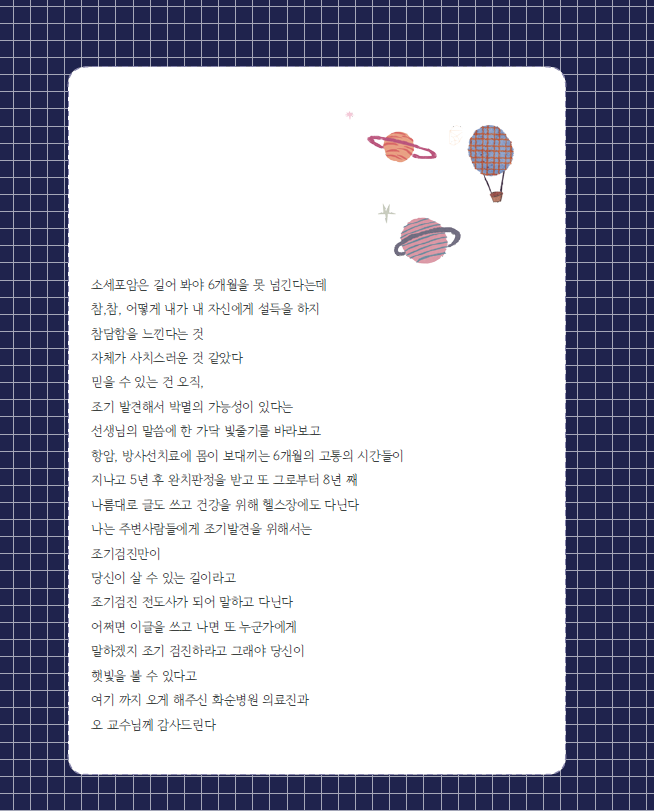 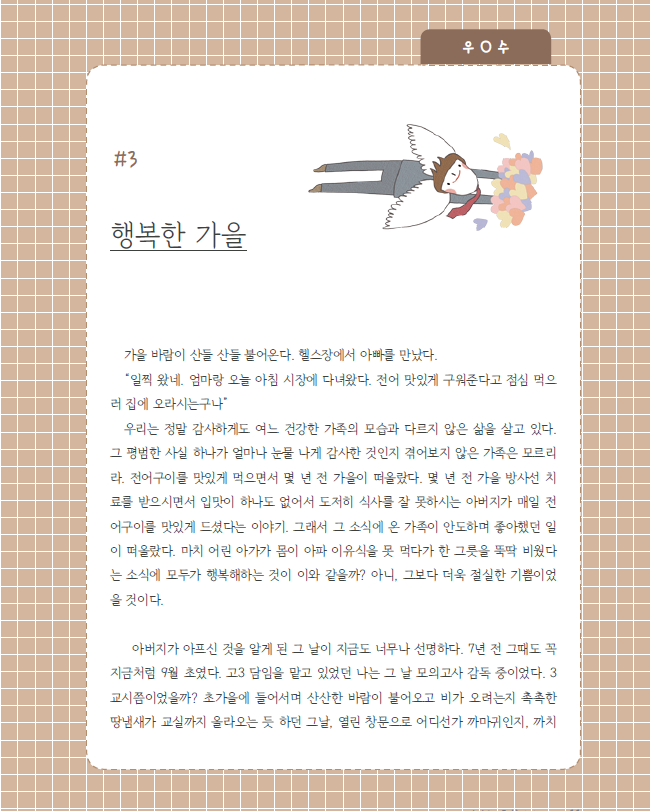 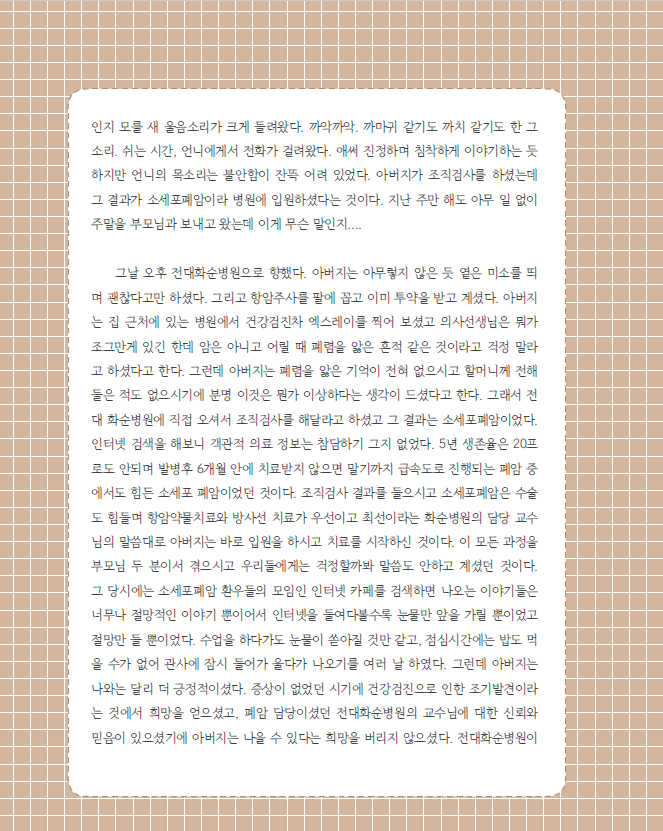 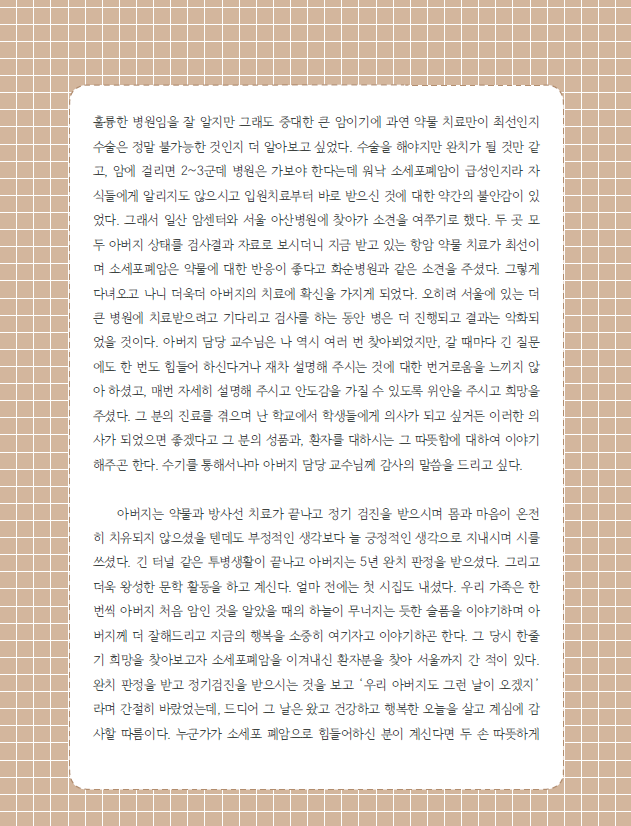 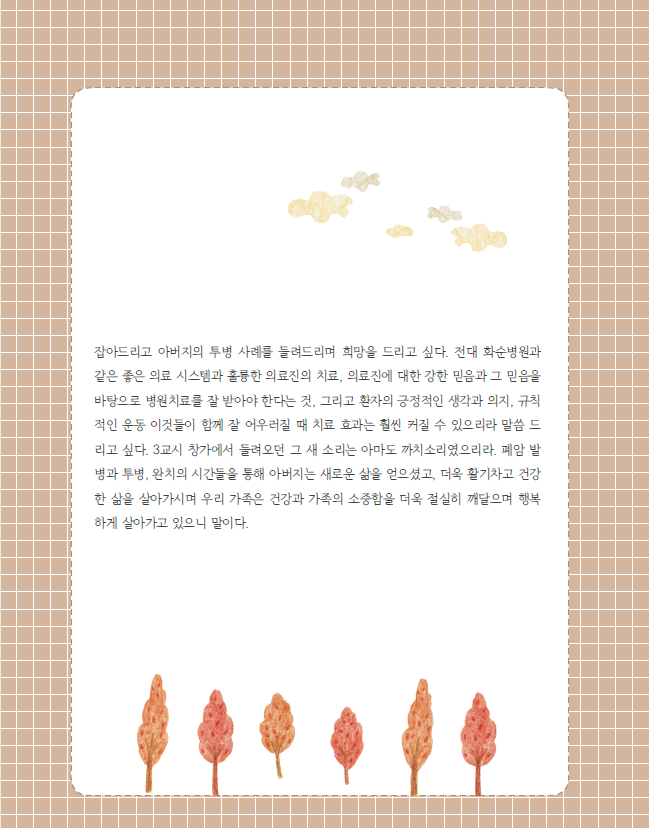 2018년 수기집
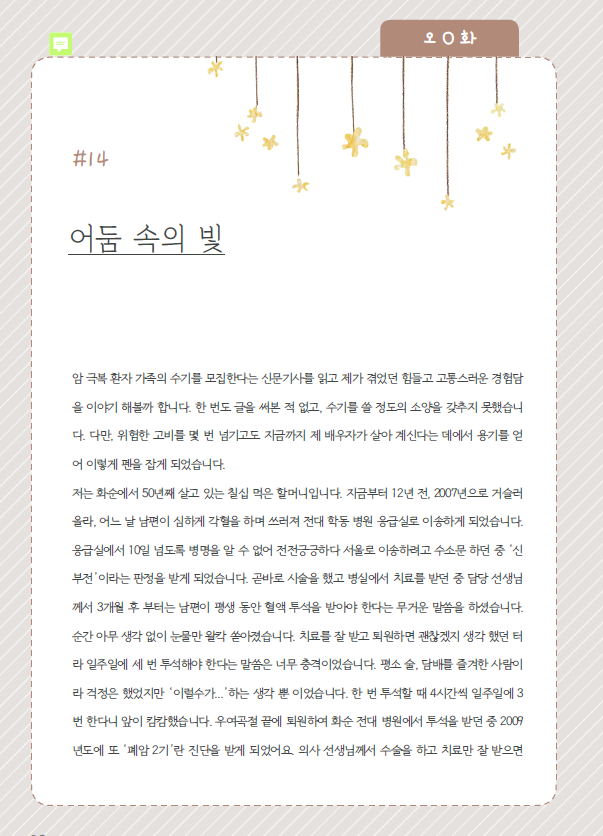 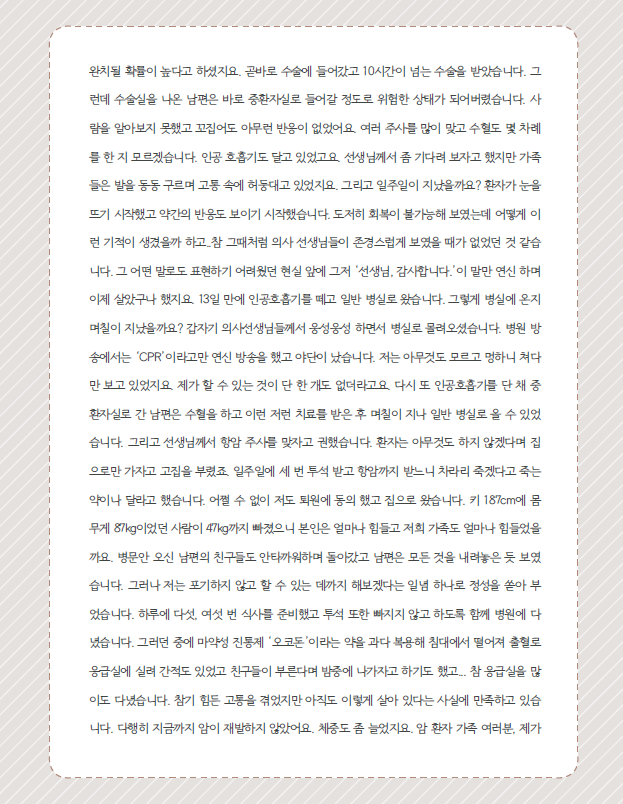 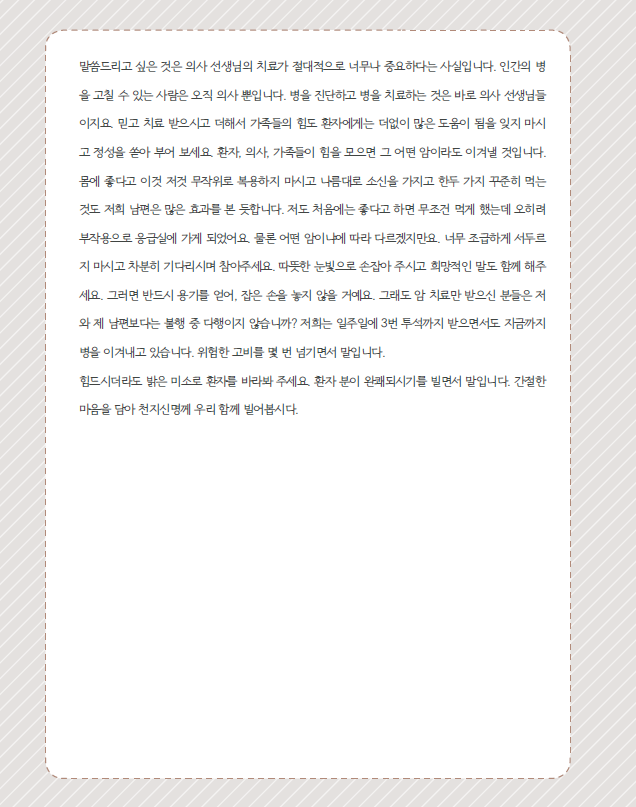 2019년 수기집
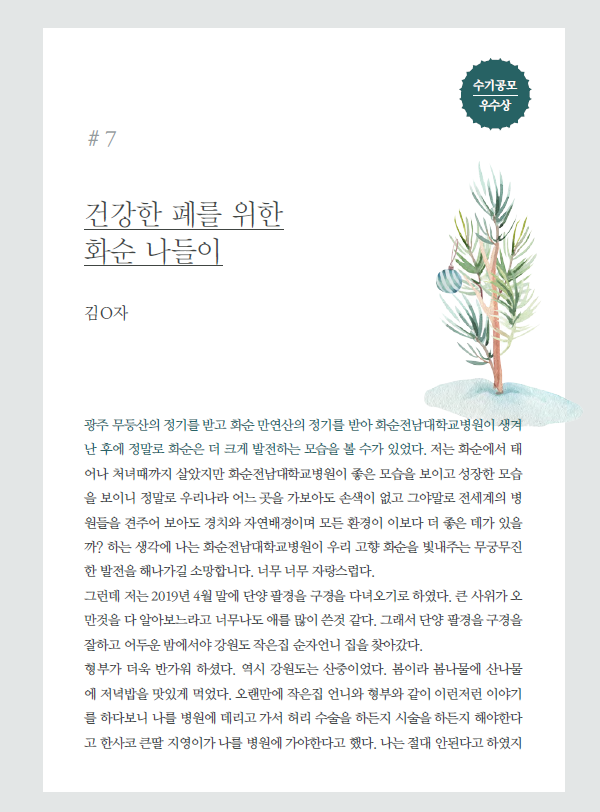 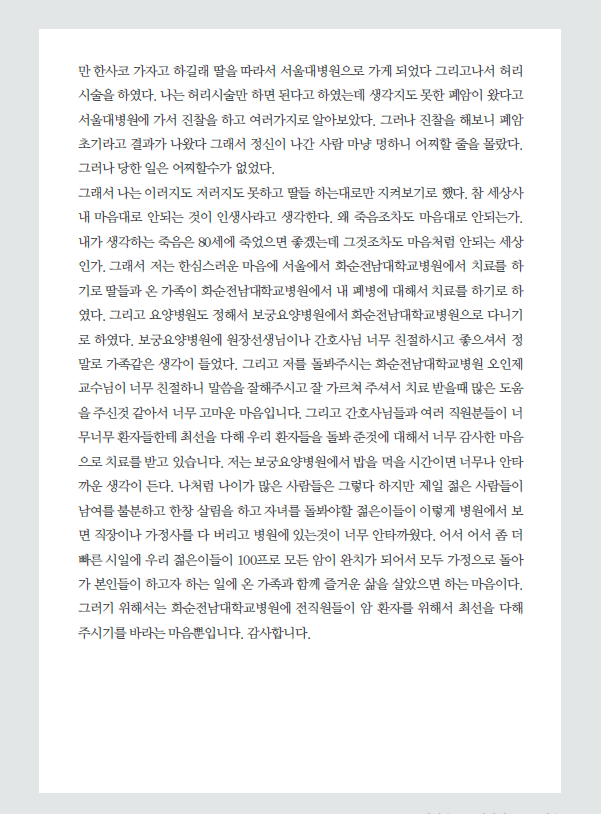 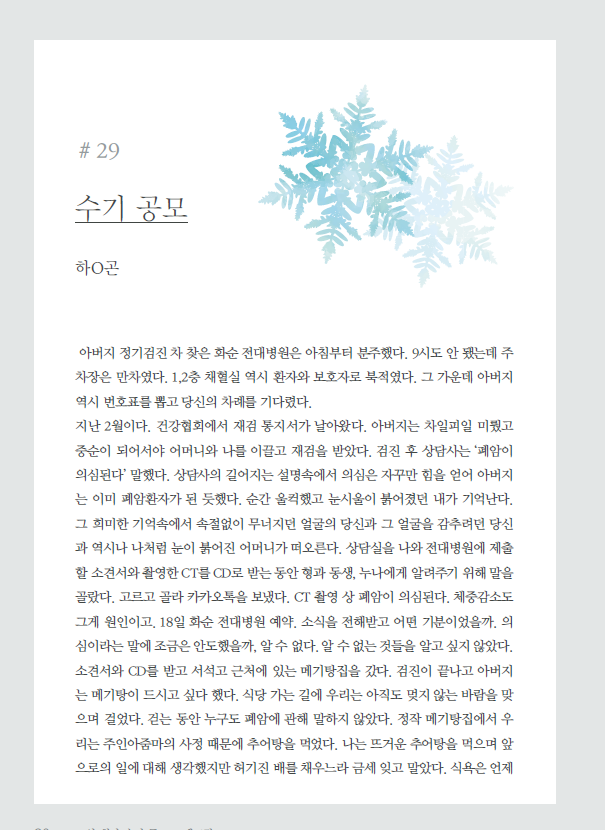 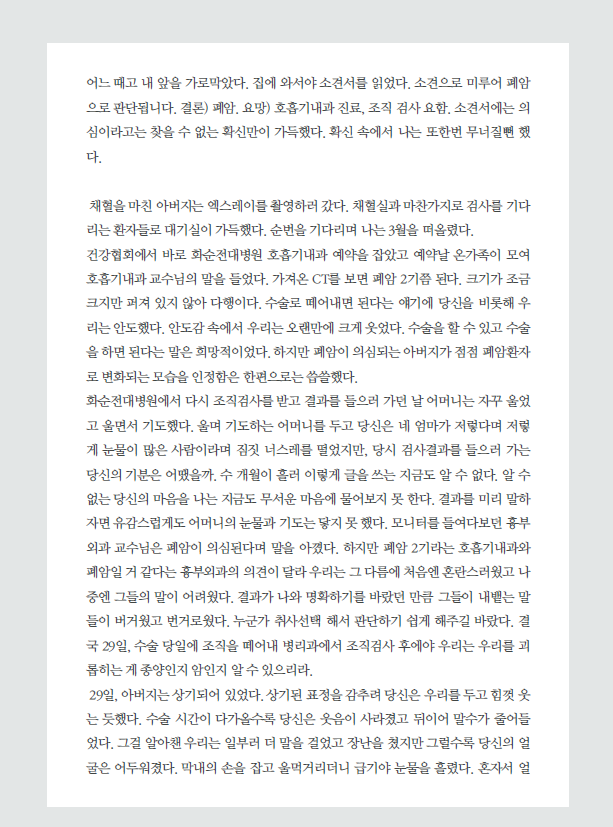 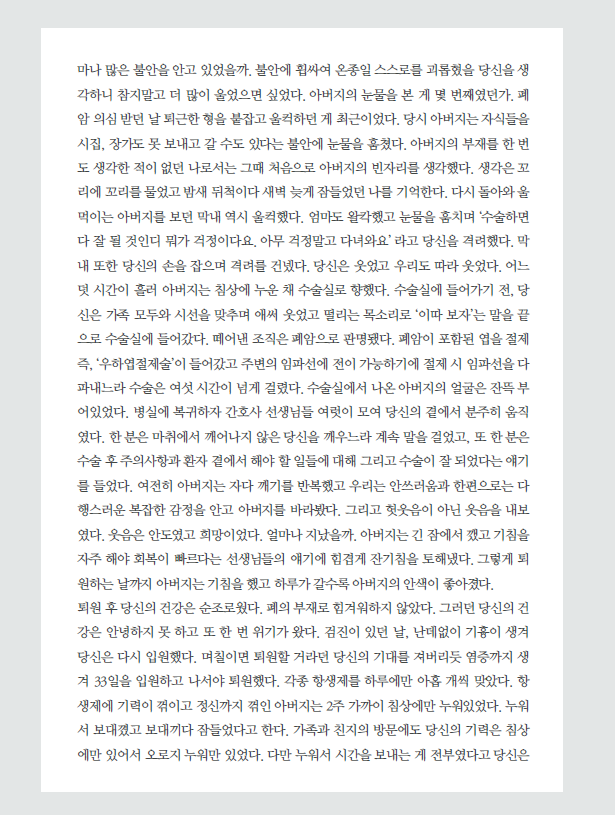